Mirrors and Types
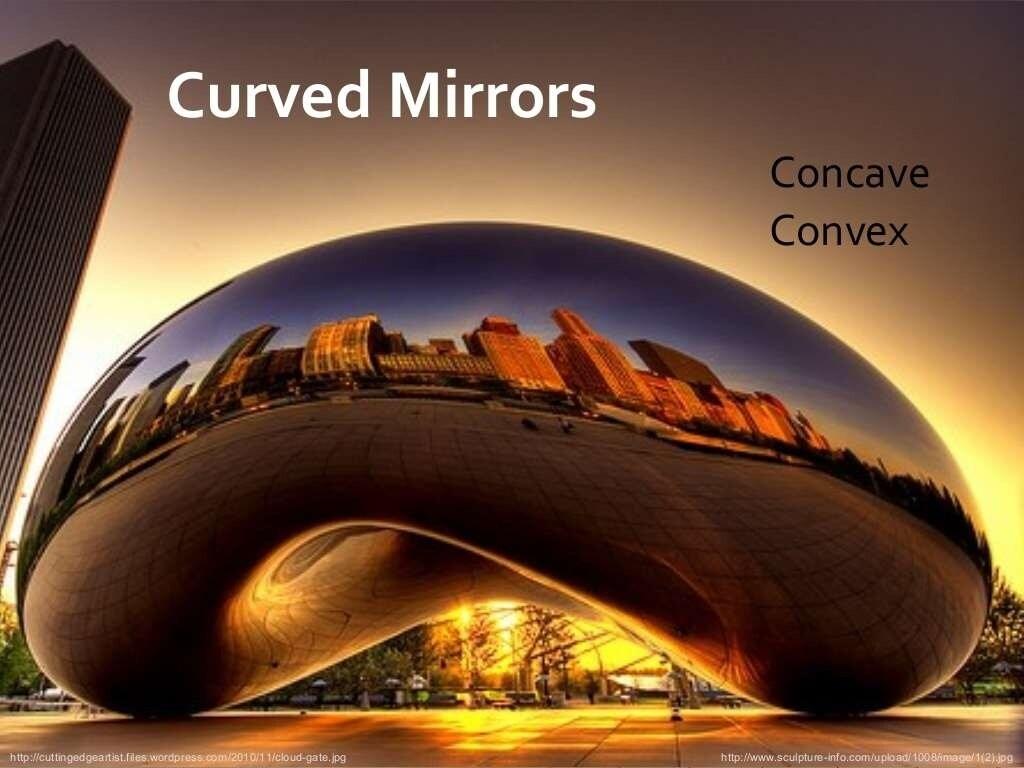 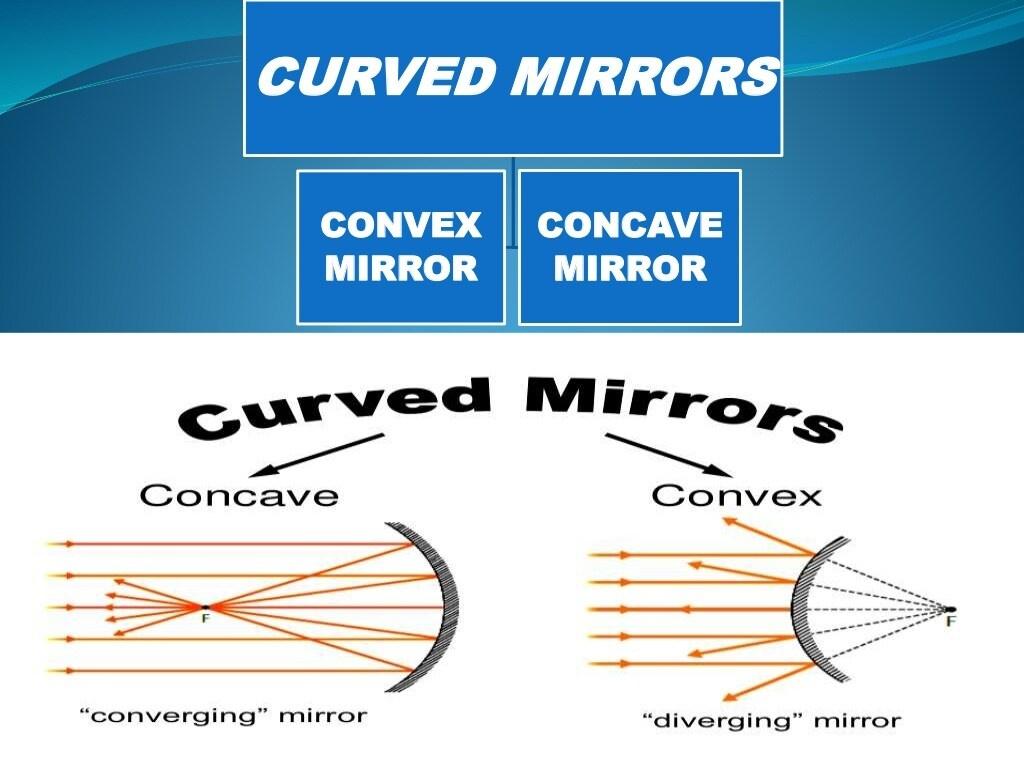 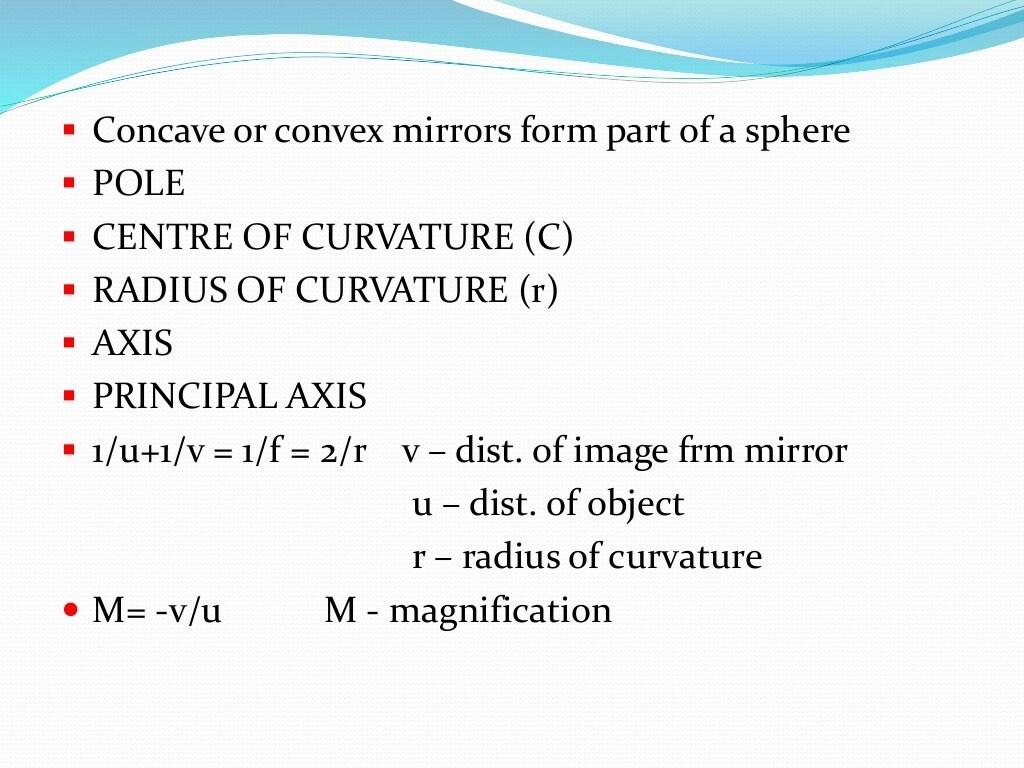 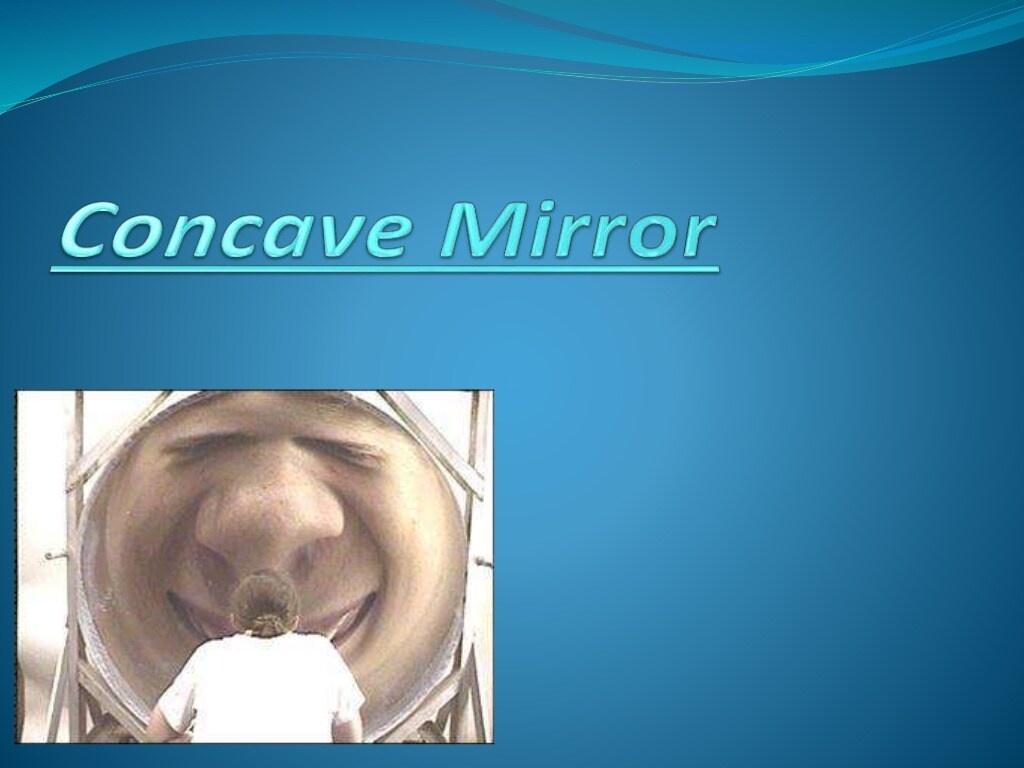 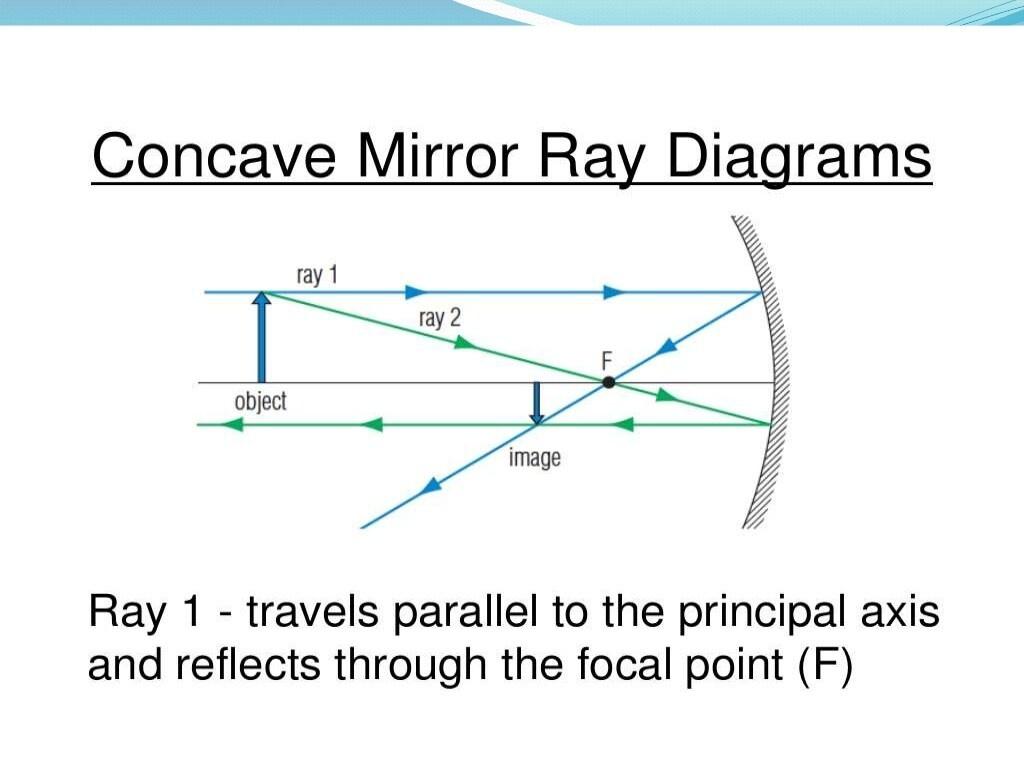 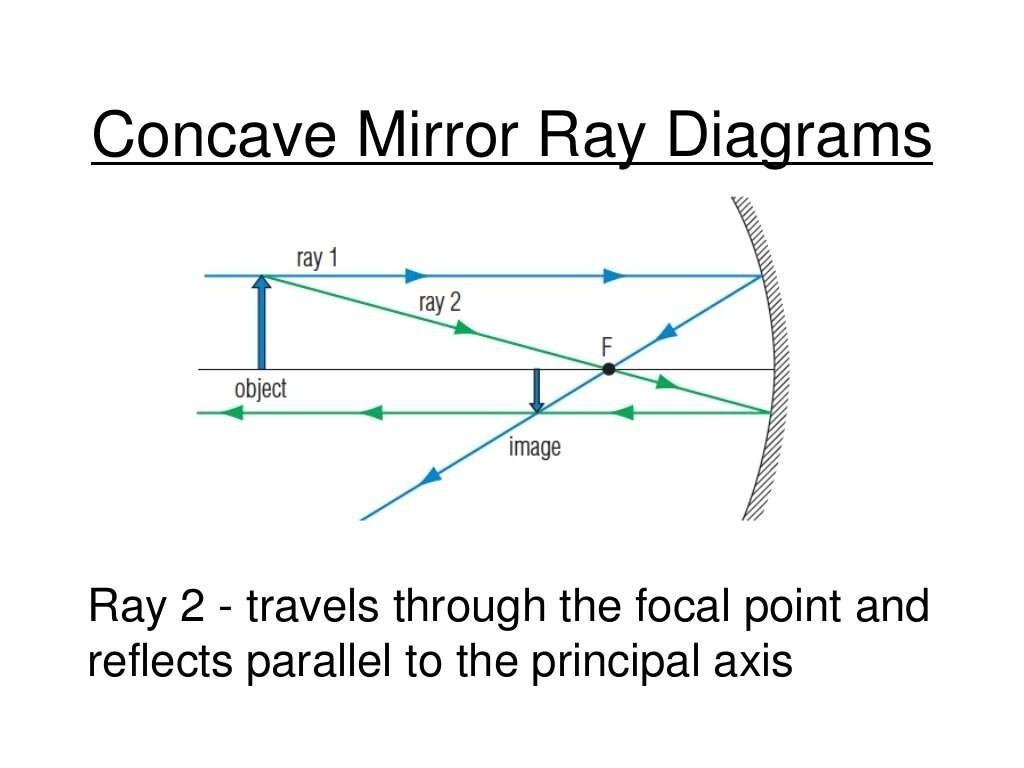 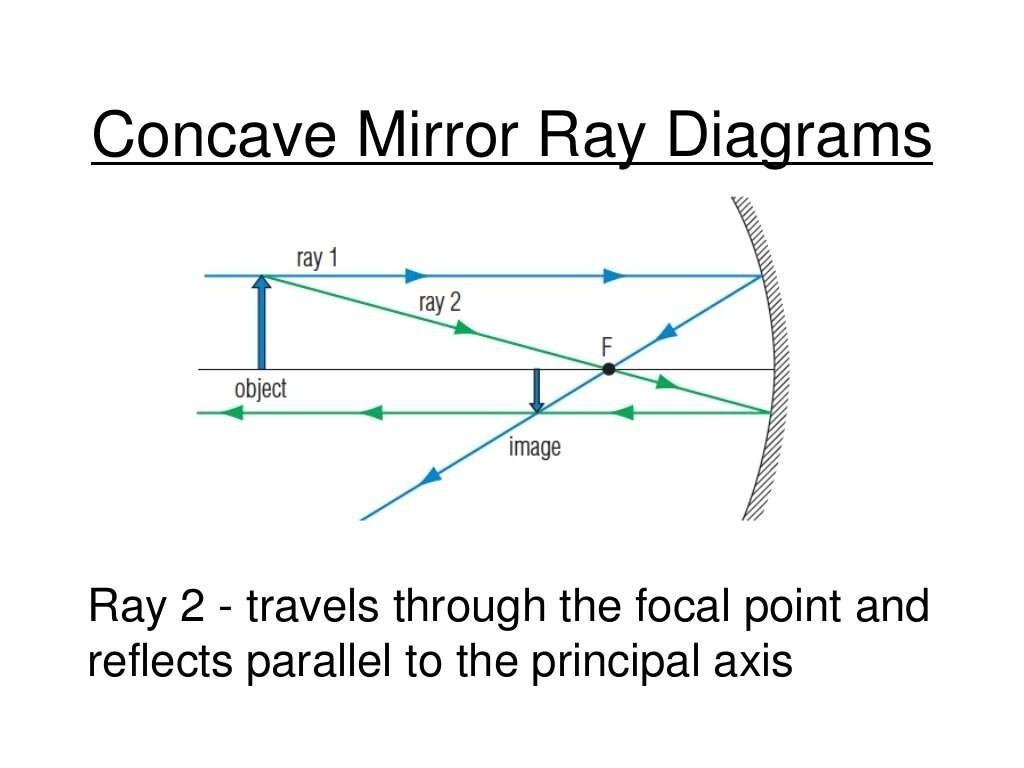 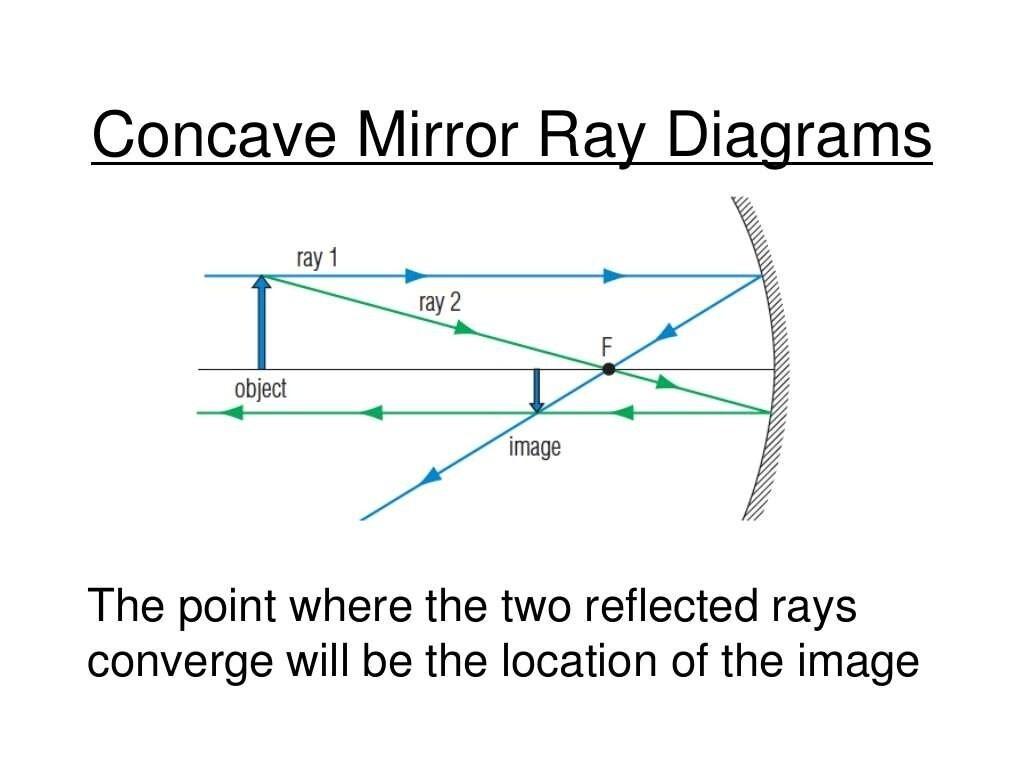 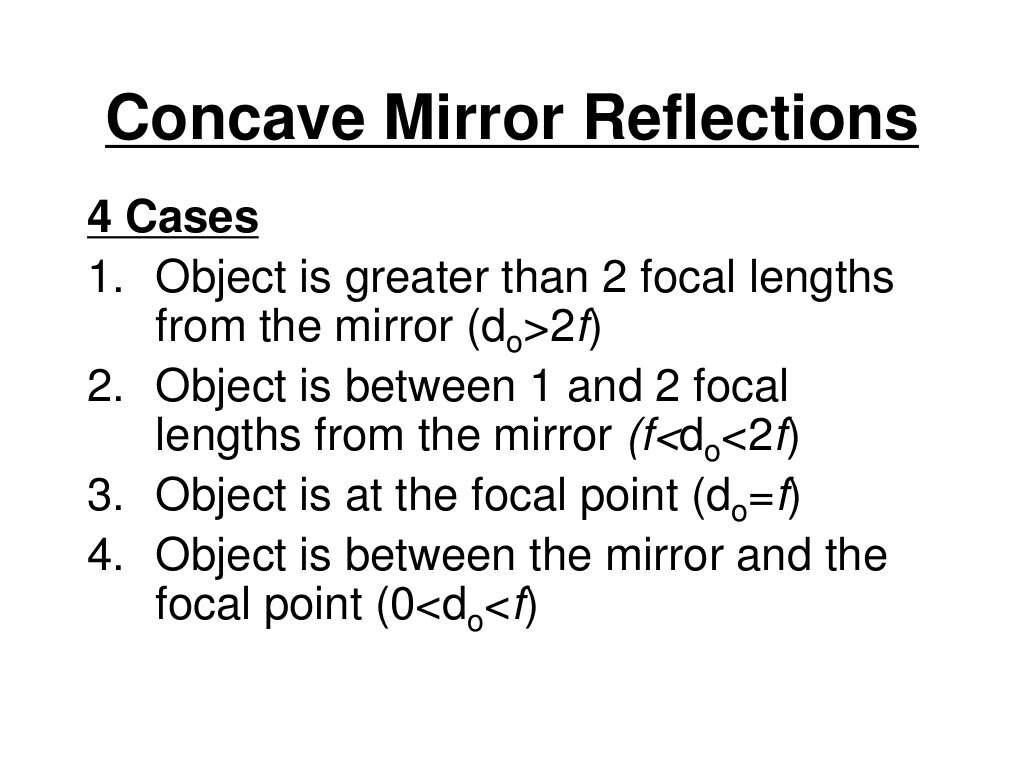 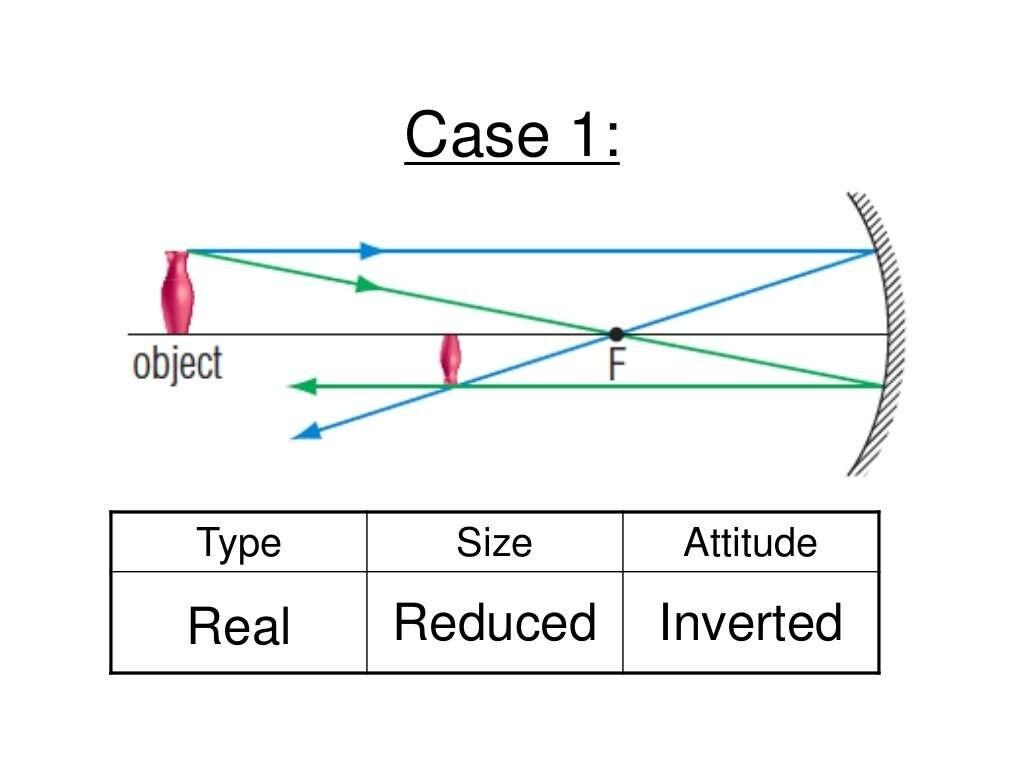 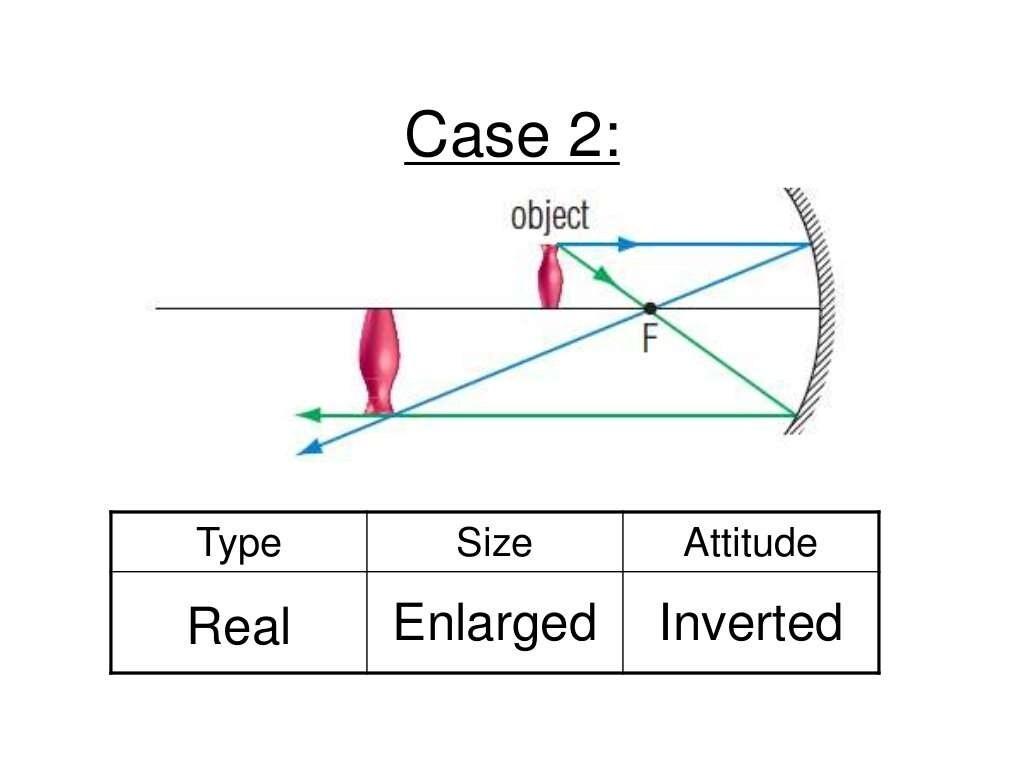 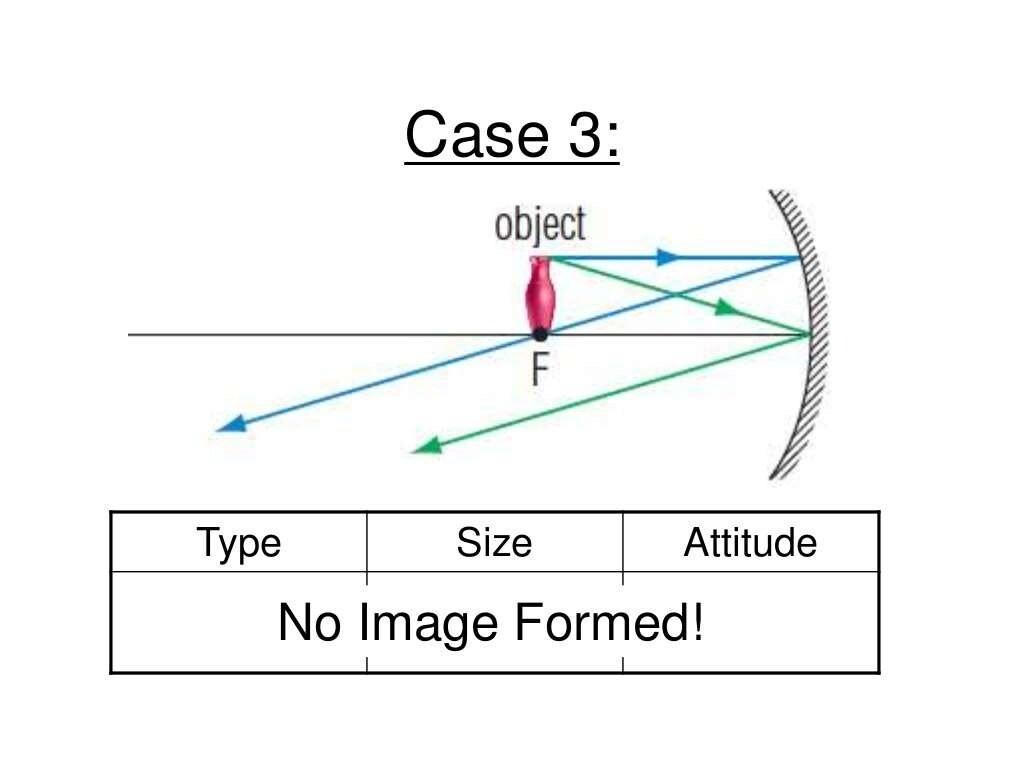 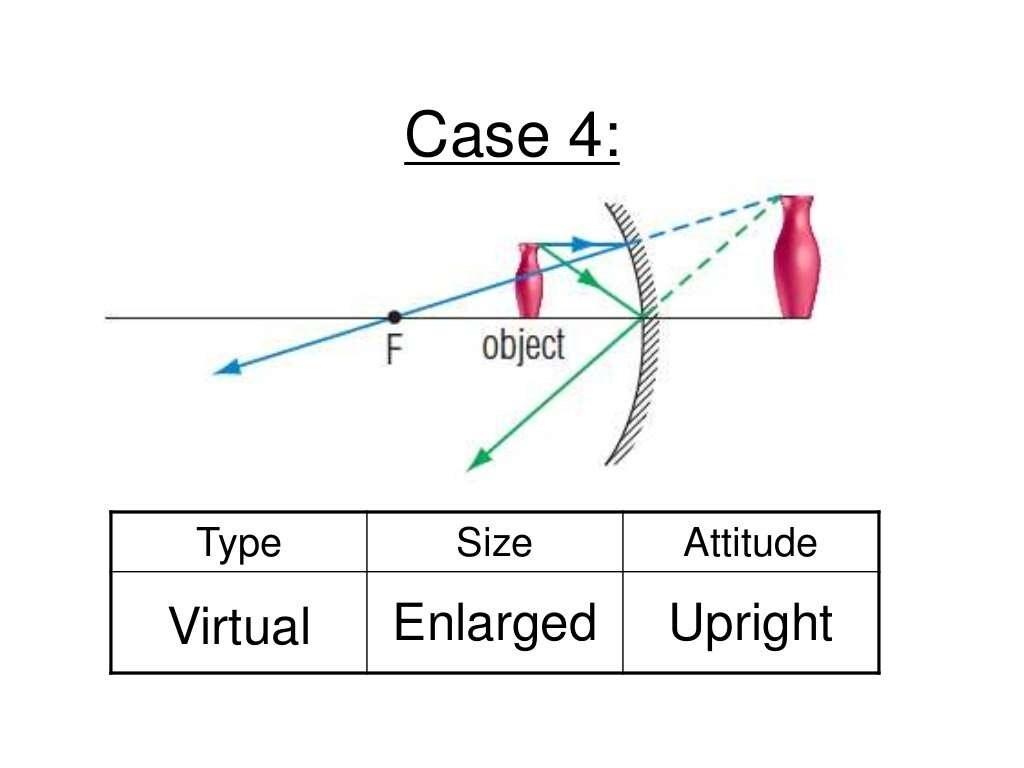 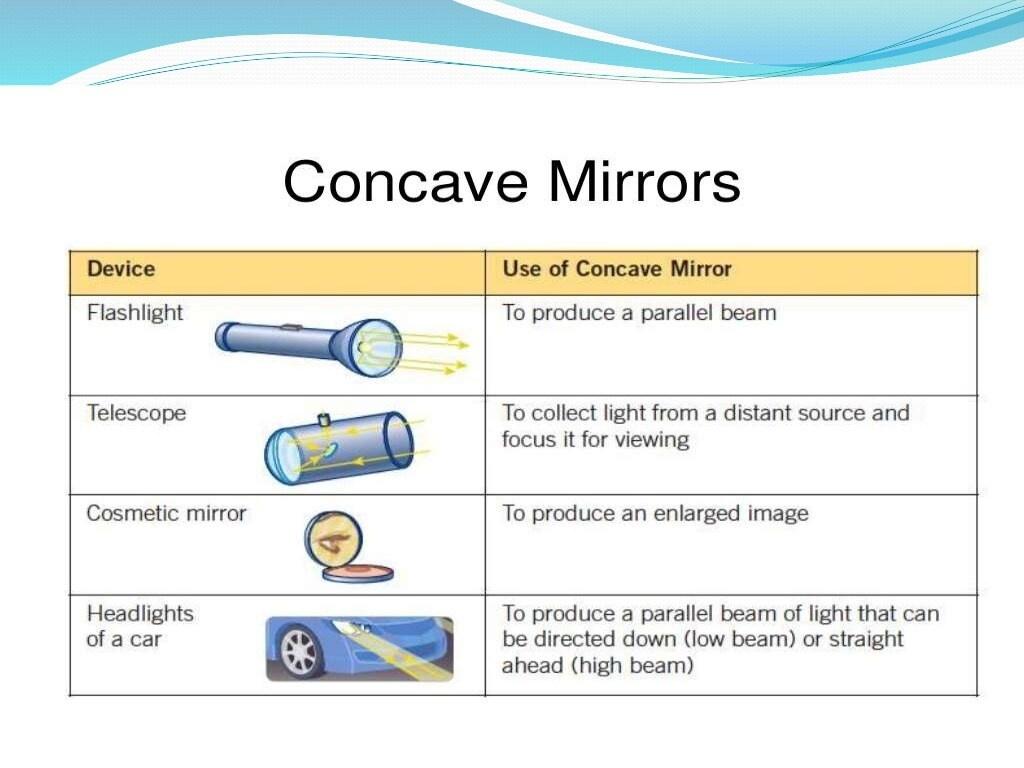 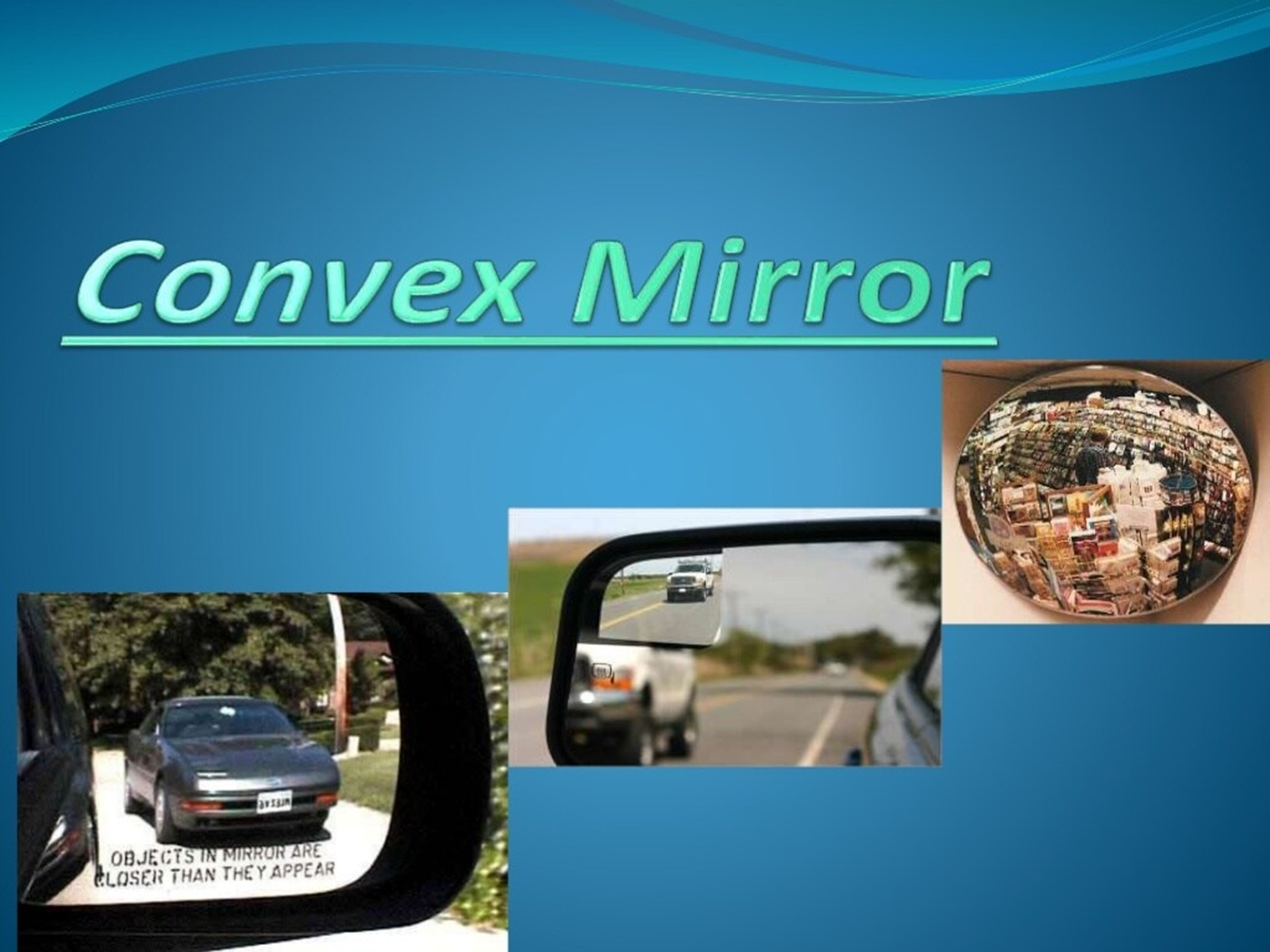 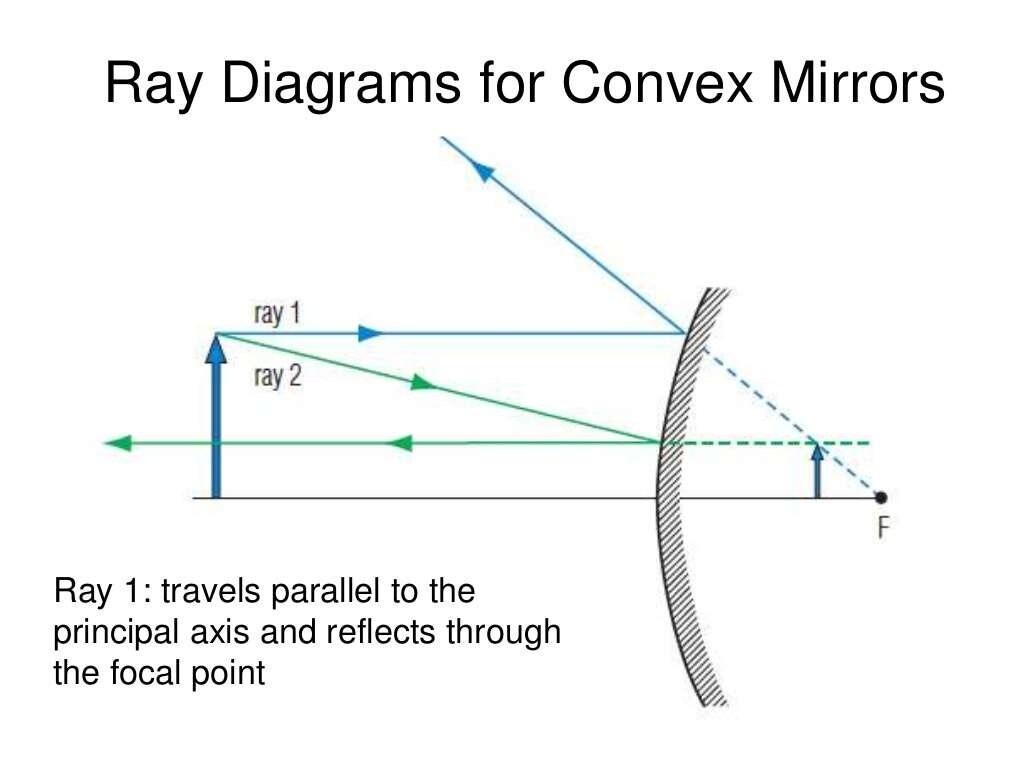 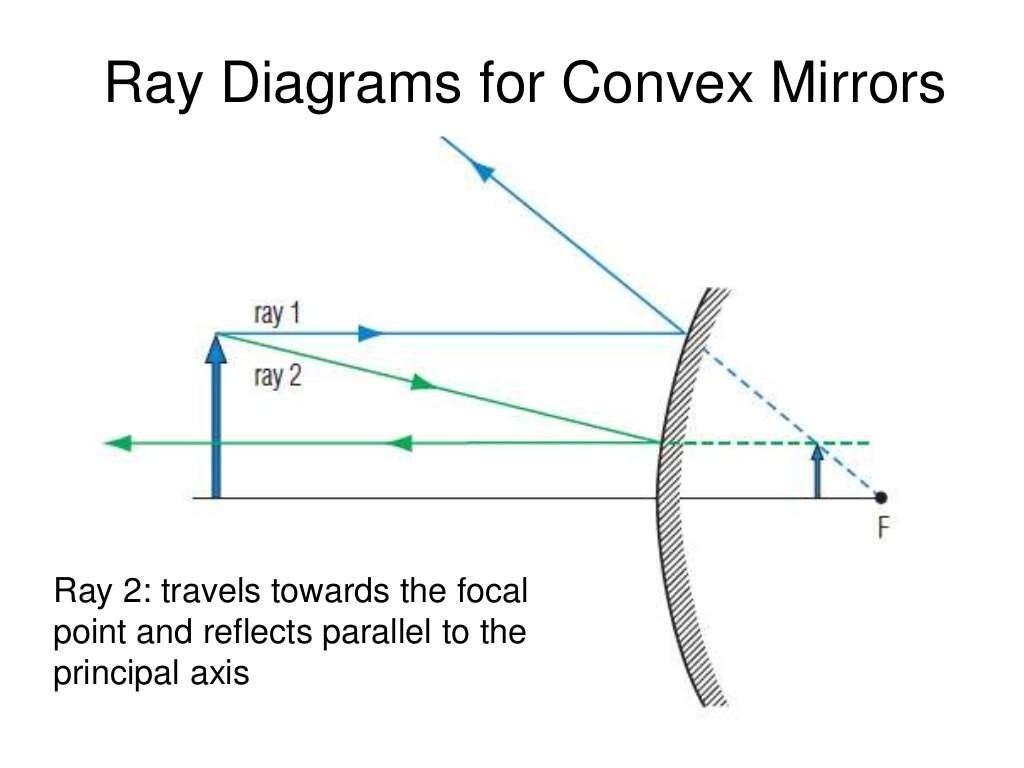 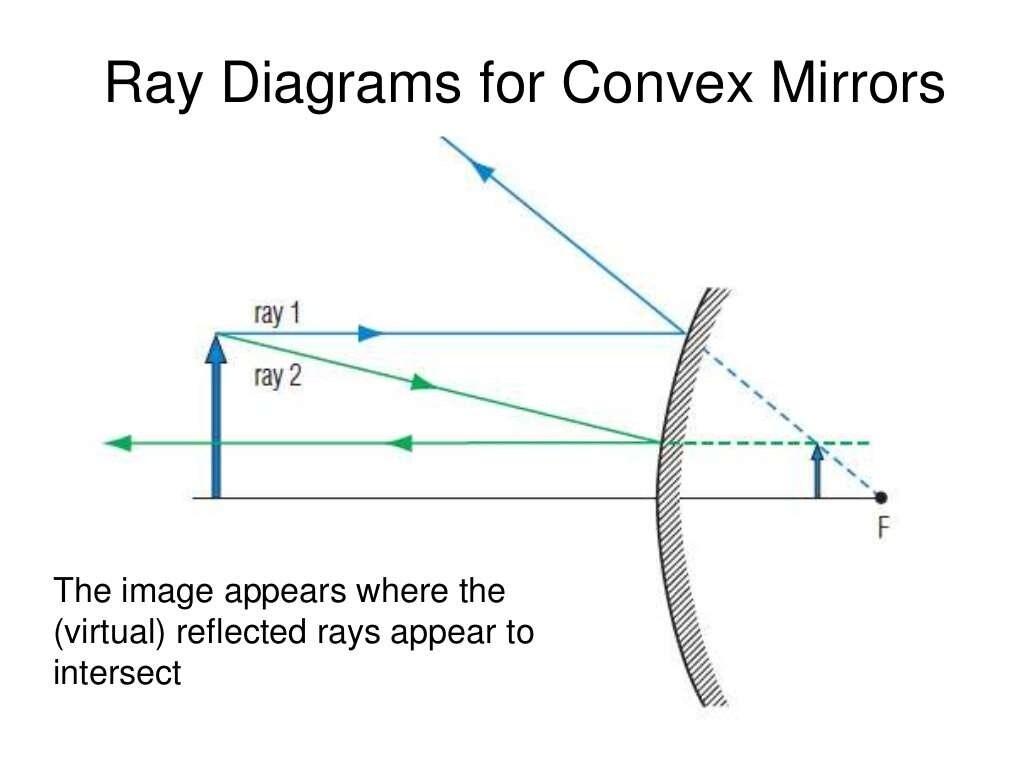 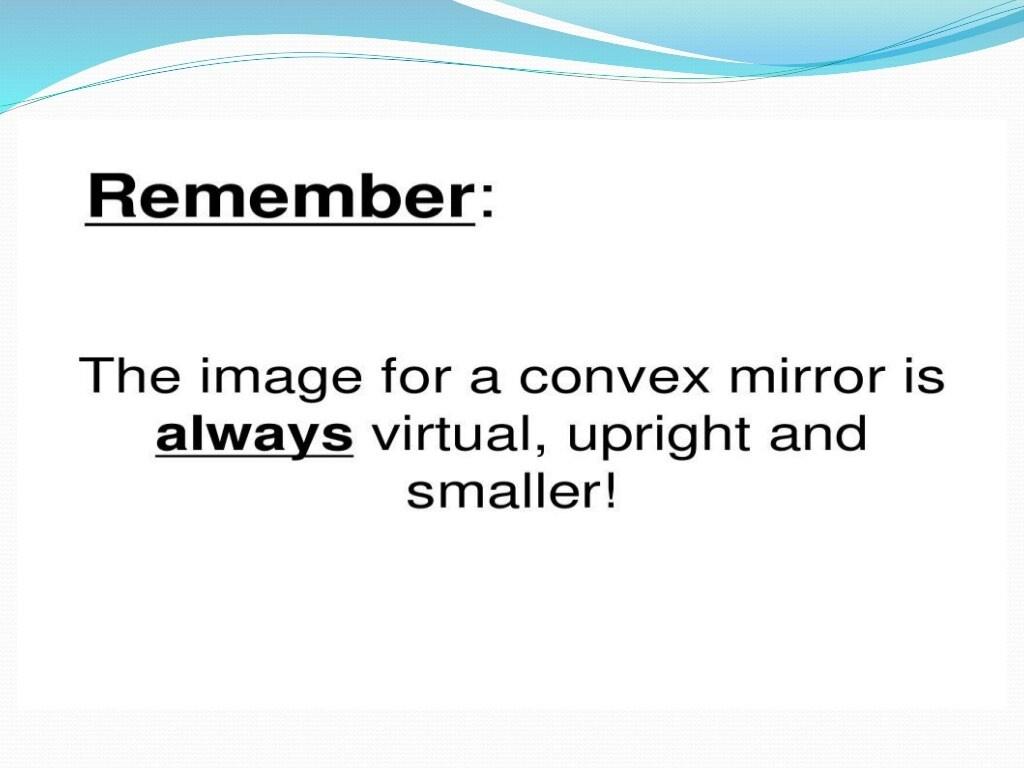 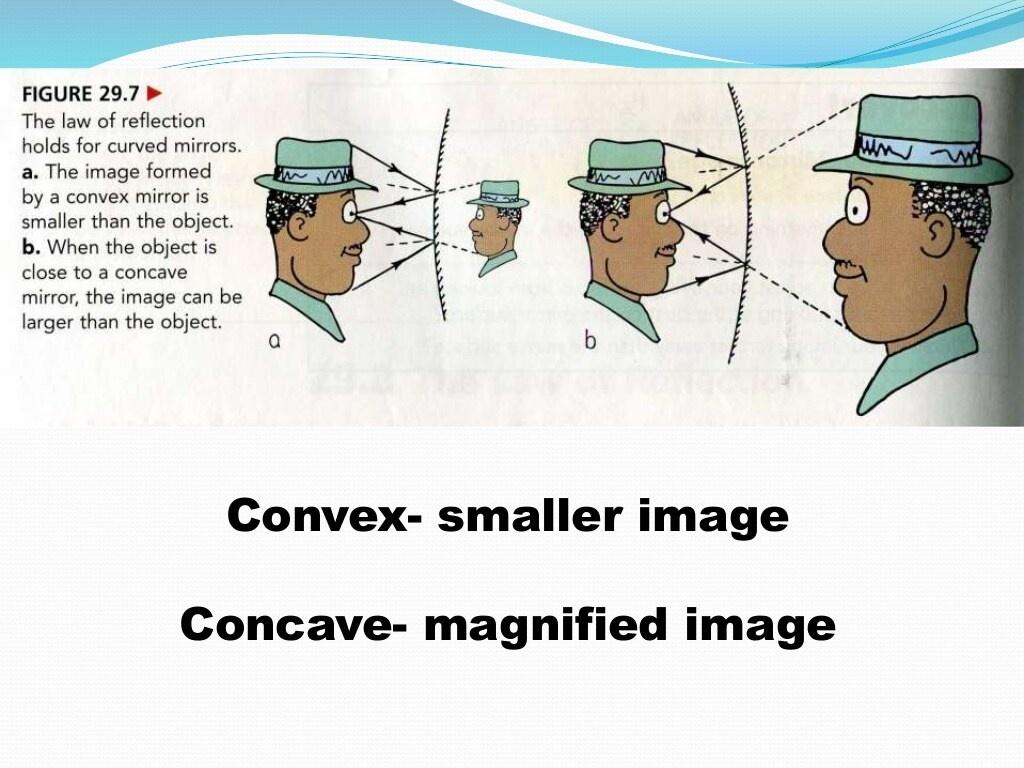 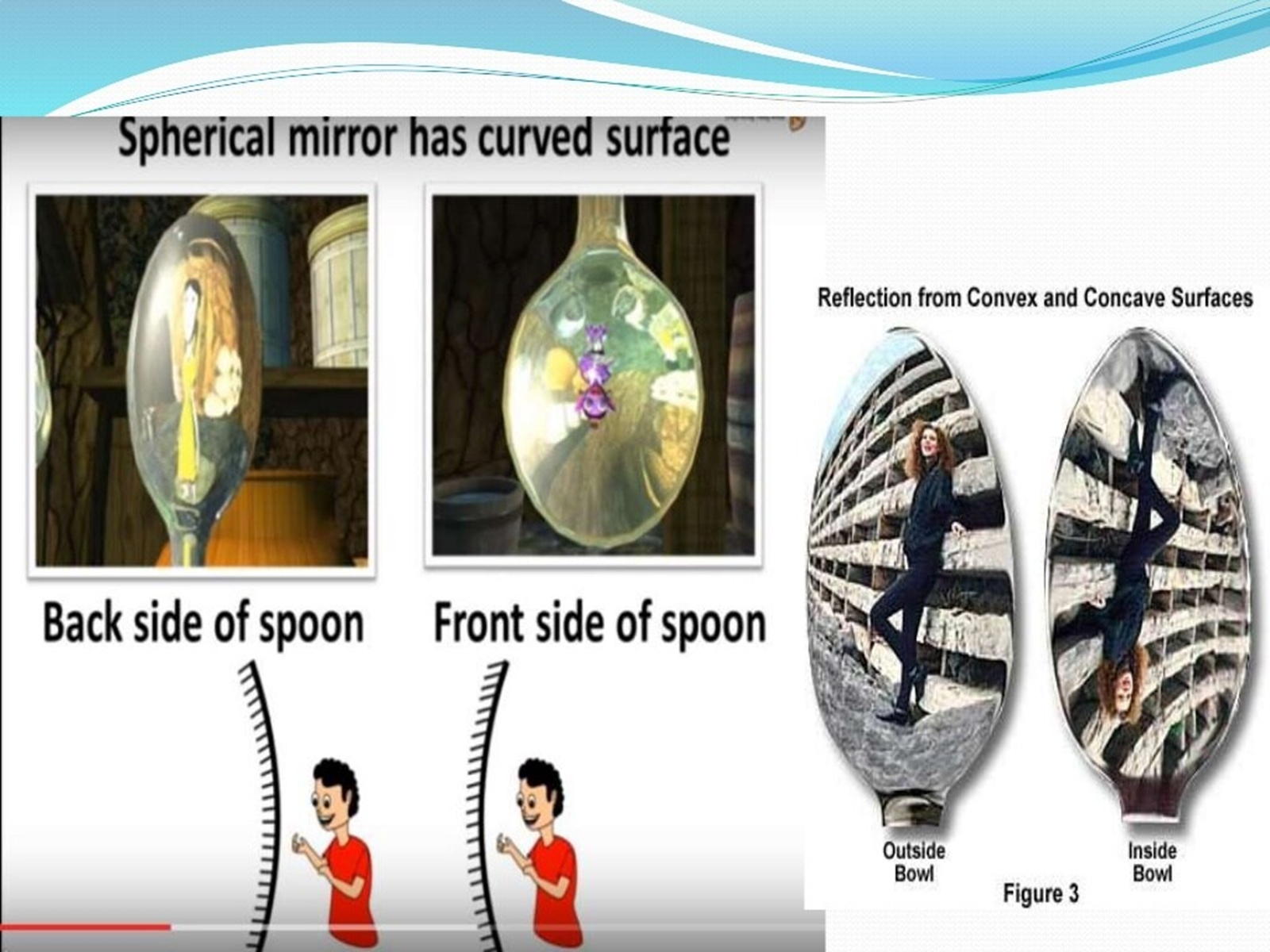